Oxidation & Redox
What is the charge for each element?
Na2S
CaO
Ga2O3
FeS2
What is the charge for each element?
Na2S
CaO
Ga2O3
FeS2
Rules for Assigning Oxidation Numbers
0 (rule #1)
0 (rule #1)
b.  Na
a.  Cl2
Rules for Assigning Oxidation Numbers
Recap:
Oxygen oxidation # is:

Hydrogen oxidation # is:

Sulfur oxidation # is:
=+1 (#5)
=-2 (#2)
-2
c.  H2  S   O4
+1
?
-8
=0(#6)
+2
+6
+6
Rules for Assigning Oxidation Numbers
Recap:
Oxygen oxidation # is:

Potassium oxidation # is:

Manganese oxidation # is:
=-2 (#2)
=+1
-2
d.  K    Mn  O4
+1
?
=0
-8
+1
+7
+7
Rules for Assigning Oxidation Numbers
Recap:
Fluorine oxidation # is:

Oxygen oxidation # is:
=-1 (#3)
-1
e.  O    F2
+2
=0
+2
-2
Redox Reactions
L  E  O the lion goes G   E   R
L
E
C
T
R
O
N
S
X
I
D
A
T
I
O
N
O
S
E
L
E
C
T
R
O
N
S
E
D
U
C
T
I
O
N
A
i
N
1. Mg      +    Br2                    MgBr2
2. 2H2  +        O2                2H2O



3. Fe      +   CuCl2          FeCl2     +    Cu
Equilibrium & Le Chatlier Principle
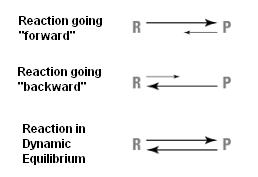 Le Chatlier Principle
When a system at equilibrium is subjected to a stress, the system will shift its equilibrium point in order to relieve the stress.
Le Chatlier Principle Rules
1. Increase the Temperature or Heat causes the reaction to shift
2. Increase the concentration of reactant or product causes the reaction to shift
3. Increase the pressure causes the reaction  with gases to shift
Organic Chemistry
Organic Chemistry 
study of carbon compounds that have at least one hydrocarbon, C-H, bond. 
Carbon can form long chains with multiple bonds.
Saturated Bonds: contains maximum number of bonds (all single bonds) 

Unsaturated Bonds: Does not contain the maximum number of bonds (there are double and triple bonds)
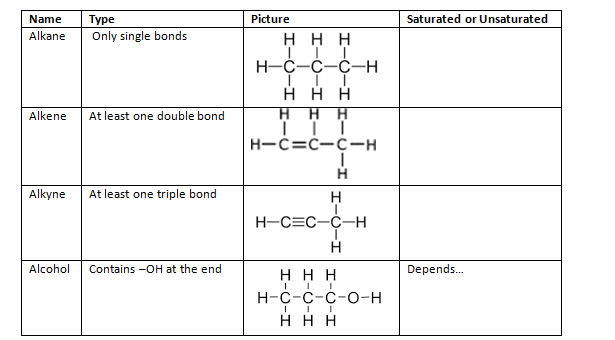 Alkane, alkene, alkyne, or alcohol?
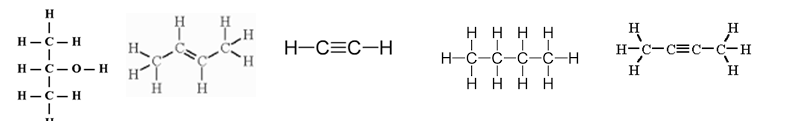 Saturated or unsaturated?
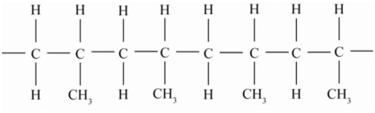 Polymers: Repeating chains of molecules  
 A-B-A-B-A-B-A-B-A-B-A-B
Natural Polymers:  
DNA, RNA, proteins, cellulose, glycogen
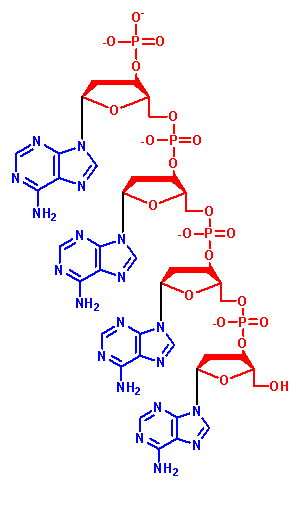 Synthetic Polymers:  
Kevlar, polyester, plastic, nylon, rubber
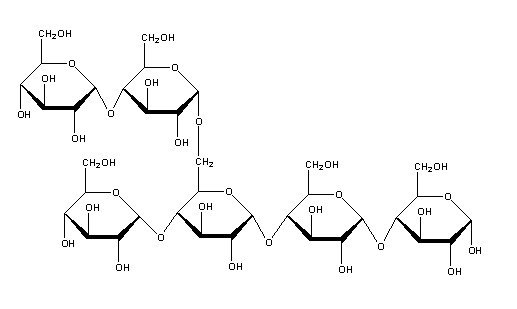